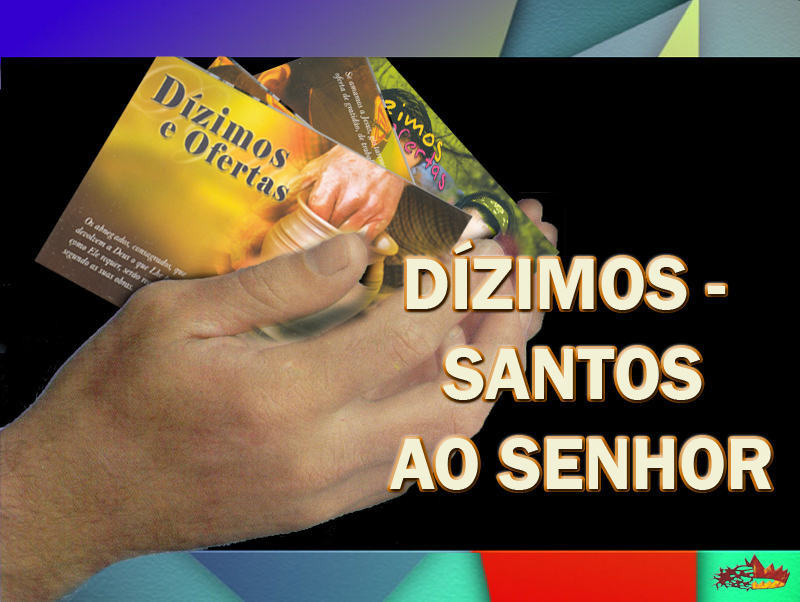 “Trazei todos os dízimos à casa do Tesouro, para que haja mantimento na minha casa; e provai-me nisto, diz o Senhor dos Exércitos, se eu não vos abrir as janelas do céu e não derramar sobre vós bênção sem medida.” Malaquias 3:10.
O DÍZIMO É SANTO – 
Levítico 27:30 – “Também todas as dízimas da terra, tanto dos cereais do campo como dos frutos das árvores, são do Senhor; santas são ao Senhor.” Levíticos 27:30.
ORIGEM DO DÍZIMO –
Jardim do Éden – “Da árvore da ciência do bem e do mal, não lhes permitiu comer... Reservou-a como lembrança constante de que Ele é o proprietário de todas as coisas...
Dá-se o mesmo com as reivindicações de Deus a nosso respeito. 
Ele deposita Seus recursos nas mãos dos homens, porém requer a décima parte... Pela obediência escrupulosa dessa ordem, reconhecemos que todas as coisas pertencem ao Senhor.” Test. Sel. Vol. III, pág. 37.
SIGNIFICADO DO DÍZIMO –
Aponta a Deus como o legítimo proprietário.
“Do Senhor é a Terra e a sua plenitude, o mundo e aqueles que nele habitam.” Salmo 24:1.
“Os dízimos dados a Deus são um reconhecimento do direito que Deus tem sobre nós pela criação...” Test. Sel. Vol.III, pág. 77.
“Pertencemos a Deus: somos seus filhos e filhas – Seus pela criação e Seus pelo dom de Seu filho unigênito, para nossa redenção. 
Não sois de vós mesmo... Fostes comprados por bom preço; glorificai a Deus no vosso corpo, e no vosso espírito, os quais pertencem a Deus; o coração, a virtude, e as afeições pertencem a Deus; do Senhor é o dinheiro que manuseamos. 
Todo bem que recebemos e gozamos resulta da benevolência divina.” Conselhos sobre Mordomia, pág. 72.
PERTENCE A DEUS – 
“...todas as dízimas... São do Senhor...” Levíticos 27:30.
“Deus põe Sua mão sobre o dízimo,... e diz: “Isto é Meu”. – Conselhos Sobre Mordomia, pág. 46.
Nós não damos o dízimo.
 Nós o devolvemos, porque ele não nos pertence.
É propriedade do Senhor.
ONDE DEVE SER LEVADO?
“Trazei todos os dízimos à casa do tesouro, para que haja mantimento na minha casa...” Malaquias 3:10.
“O dízimo é sagrado, reservado por Deus para Si mesmo.
Tem de ser trazido ao Seu tesouro, para ser empregado em manter os obreiros evangélicos em seu labor”. Eu e Meu Senhor, pág. 22.
“...porém não aparecerás de mãos vazias perante o Senhor; cada um oferecerá na proporção em que possa dar, segundo a bênção que o Senhor seu Deus lhe houver concedido”. Deuteronômio 16:16 up. e 17.
USADO PARA FIM SANTO –
“Aos filhos de Levi dei todos os dízimos em Israel por herança, pelo serviço que prestam, serviço da tenda da congregação.” Números 18:21.
“O dízimo deve ser unicamente dedicado ao sustento do Ministério do Evangelho...” Conselhos sobre Mordomia, págs. 71 e 81.
“Alterar a destinação do dízimo é colocar-se no lugar de Deus, ou seja, compareço à presença de Deus com outro deus, e, dessa forma, violando, diretamente, o Mandamento que determina: “Não terás outros deuses diante de Mim”. Êxodo 20:3. - Eu e Meu Senhor, pág. 18.
“O dízimo é devolvido a Deus em proporção aos lucros, como reconhecimento de que tudo o que temos e somos é dEle.” Eu e Meu Senhor, pág. 23.
O DÍZIMO NÃO SE DESTINA PARA:
Construção de Igrejas – “A casa do culto é propriedade do Senhor... Mas o fundo para esta obra não deve provir do dízimo.” C.M. pág. 102.
O DÍZIMO NÃO SE DESTINA PARA:
Reforma e manutenção de Igrejas – “Deverão usar os meios necessários para manter esses edifícios em bom estado.
Mas esse dinheiro não é fornecido pelo dízimo.” M. S. pág. 82., 1904.
O DÍZIMO NÃO SE DESTINA PARA:
Ajuda aos pobres – “O dízimo é separado para uso especial. 
Não deve ser considerado fundo para os pobres.” C. M. pág. 103.
O DÍZIMO NÃO SE DESTINA PARA:
Quaisquer outros fins – “É-me ordenado dizer-lhes que estão cometendo um erro aplicar o dízimo a vários fins, os quais, embora bons em si mesmo, não são aquilo em que o Senhor disse que o dízimo deve ser aplicado.”C.M. pág. 102
O QUE ACONTECE QUANDO RETEMOS O DÍZIMO?
“Com maldição sois amaldiçoados, porque a Mim me roubais...” Malaquias 3:9.
“O dízimo de todas as nossas rendas é do Senhor. 
A negligencia ou adiamento desse dever provocará o desagrado divino.” C. M. pág. 98
O DÍZIMO ATRASADO DEVE SER RESTITUÍDO?
“Onde quer que tenha havido qualquer negligencia de vossa parte em restituir ao Senhor o que Lhe pertence, arrependei-vos com contrição de alma, e fazei restituição para que Sua maldição não recaia sobre vós.” C.M. pág. 98
“Coisa séria é apropriar-se dos bens do Senhor, praticar furto para com Deus; pois, ao fazê-lo, as percepções se tornam pervertidas e o coração endurecido.” 
“Defraudar o Senhor, é o maior crime de que um homem pode ser culpado; e ainda assim é esse pecado profunda e amplamente difundido.” Livro Mordomia e Prosperidade pág. 86
A ORAÇÃO NÃO SUBSTITUI O DÍZIMO ATRASADO
“Por mais freqüente e fervorosas que sejam as orações feitas, jamais serão aceitas por Deus em lugar de vosso dízimo.
A oração não paga as vossas dívidas para com o Senhor.” C. M. pág. 99
VOCÊ E SEUS BENS PERTENCEM A DEUS
Salmo 24:1; 50:10; Ageu 2:8 – “minha é a terra e os que nela vivem, meus são todos os animais e minha é a prata e o ouro”.
“Nosso Pai Celeste não instituiu um plano de doação sistemática com o intuito de enriquecer-Se, mas para que o mesmo fosse uma grande benção ao homem.” C. M. pág. 67 e 68
“O PROPÓSITO SUPREMO DO DÍZIMO É DESENVOLVER O CARÁTER E PROVAR NOSSA LEALDADE A DEUS”  Eu e Meu Senhor.
“Tornai-vos para Mim e Eu tornarei para vós, diz o Senhor dos Exércitos.
Mas vós dizeis: Em que havemos de tornar?
Trazei todos os dízimos à casa do tesouro para que haja mantimento na Minha casa, e depois fazei prova de Mim, diz o Senhor dos Exércitos”. Malaquias 3:7 e 12.
“Jamais devemos esquecer de que somos colocados sob prova, no mundo, a fim de determinar nossa habilidade para a vida futura.
Nenhum daqueles cujo caráter estiver maculado com a nódoa imunda do egoísmo poderá entrar no céu.
Portanto, Deus nos prova aqui, concedendo-nos posses temporais para que o uso que disso fizermos possa revelar se nos poderão ser confiadas as riquezas eternas”. C. M. pág. 22
“Deus não espera menos de nós do que do povo antigamente.
A grande obra da salvação das almas precisa ser levada avante.
Pelo dízimo, ofertas e dádivas que Ele fez provisão para esta obra.” Parábolas de Jesus pág. 300
“Furtar ou roubar dos homens, paga-se nesta vida; furtar ou roubar de Deus, paga-se com a vida.
O que fazemos revela o caráter que estamos desenvolvendo.
Deus prova cada individuo, não para ver o quanto tem, mas para ver o que faz com o que possui.” Eu e Meu Senhor pág. 72
“A entrega total a Deus é o resultado do amor individual a Ele.
A Mordomia, ou seja, o uso sábio e sem egoísmo da vida, demonstra o grau em que uma pessoa se tem rendido a Deus.” Eu e Meu Senhor, pág. 72
“Dízimo não é questão financeira: é questão espiritual. É uma questão de fé na palavra e nas promessas divinas”. Eu e Meu Senhor pág. 71
“Daí, pois, a Deus o que é de Deus, ou seja, Seus dízimos, Seu tempo, Suas aptidões, vós mesmos.” Eu e Meu Senhor pág. 72